Кейс от компании
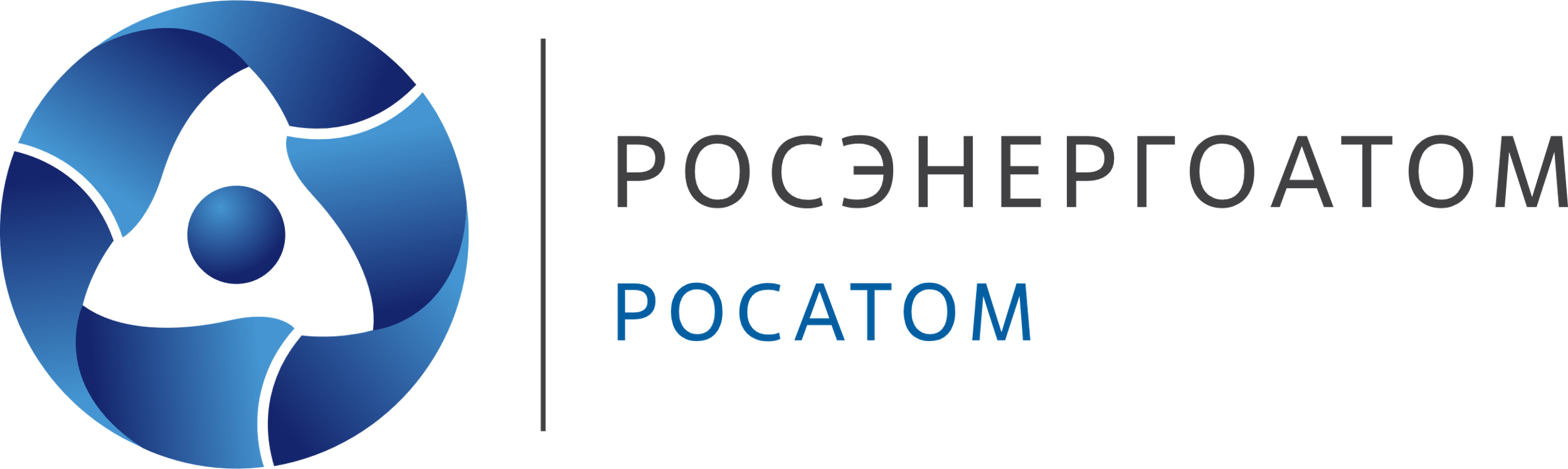 SWSU Case Championship 2022
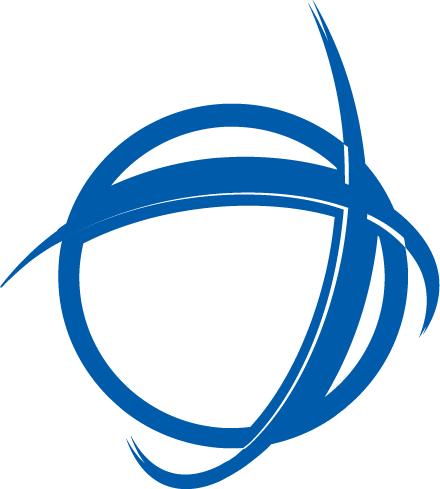 Секция
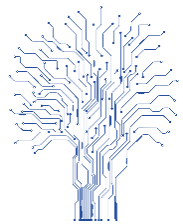 Определить тарифный уровень напряжения для предприятий
Кейс
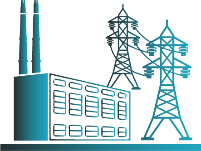 ЭнергоТех
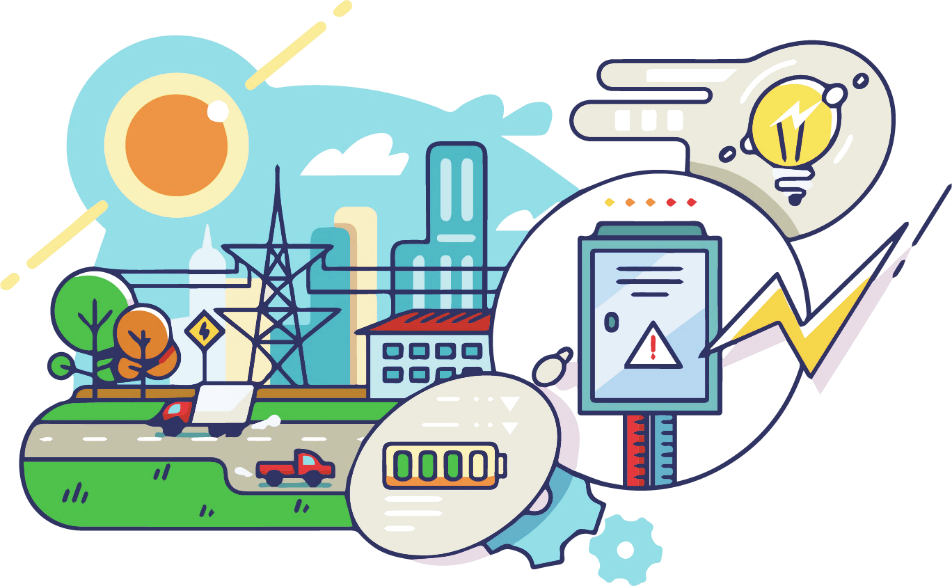 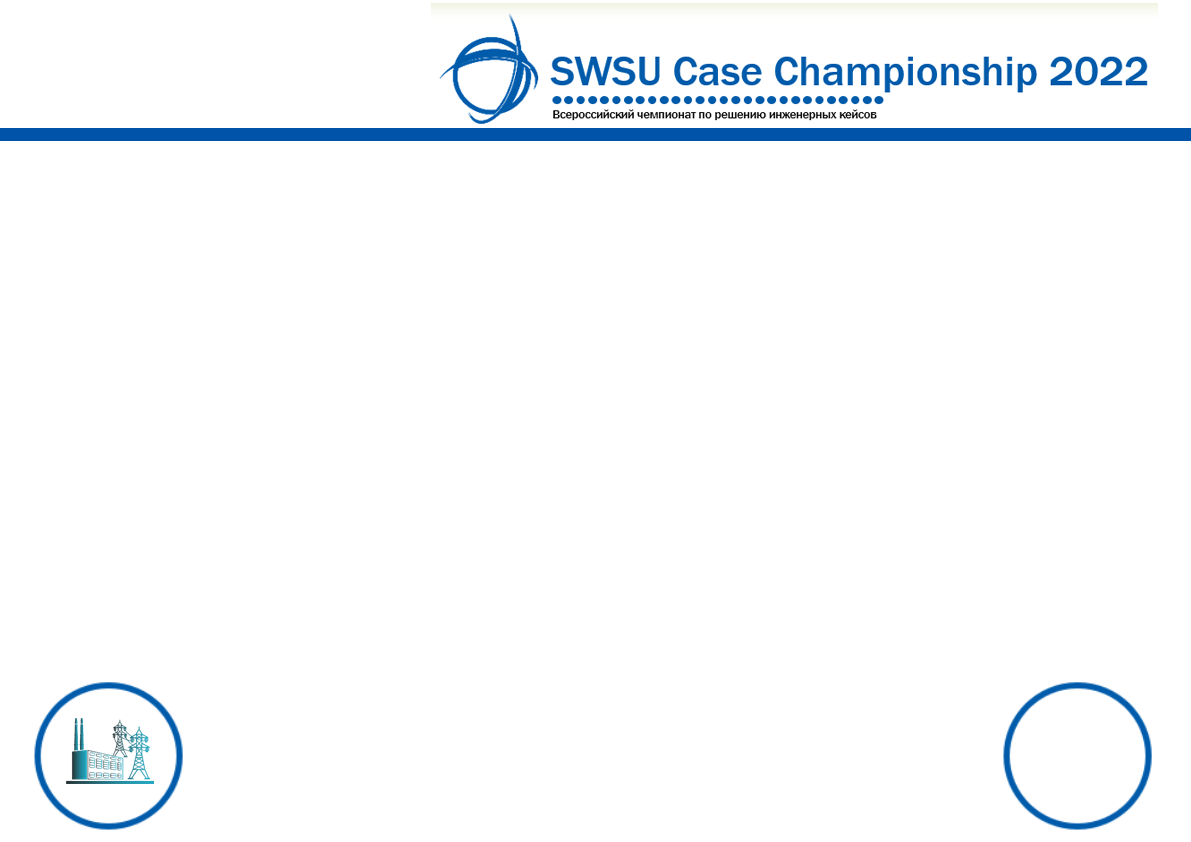 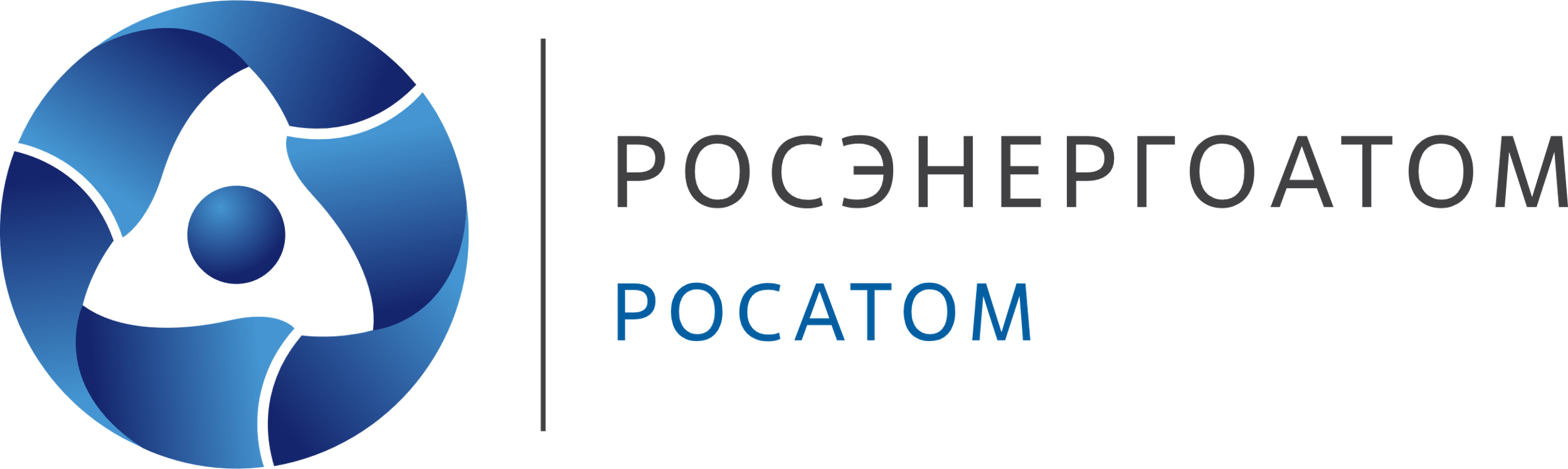 Информация о компании
АО «АтомЭнергоСбыт» – энергосбытовая компания, выполняющая функции гарантирующего поставщика электроэнергии в четырех регионах РФ. Центральный офис организации расположен в Москве, филиалы и обособленные подразделения АтомЭнергоСбыт работают в Курской, Мурманской, Смоленской и Тверской областях. 
Клиентами АтомЭнергоСбыт являются более 50 тыс. юридических лиц и более 2 млн домохозяйств. Объем реализованной филиалами и обособленными подразделениями АтомЭнергоСбыт электроэнергии в 2021 году составляет порядка 16 млрд кВтч. 
Компания входит в контур управления АО «Концерн Росэнергоатом» — электроэнергетического дивизиона ГК «Росатом». Информация о деятельности компании регулярно обновляется на корпоративном сайте www.atоmsbt.ru
2
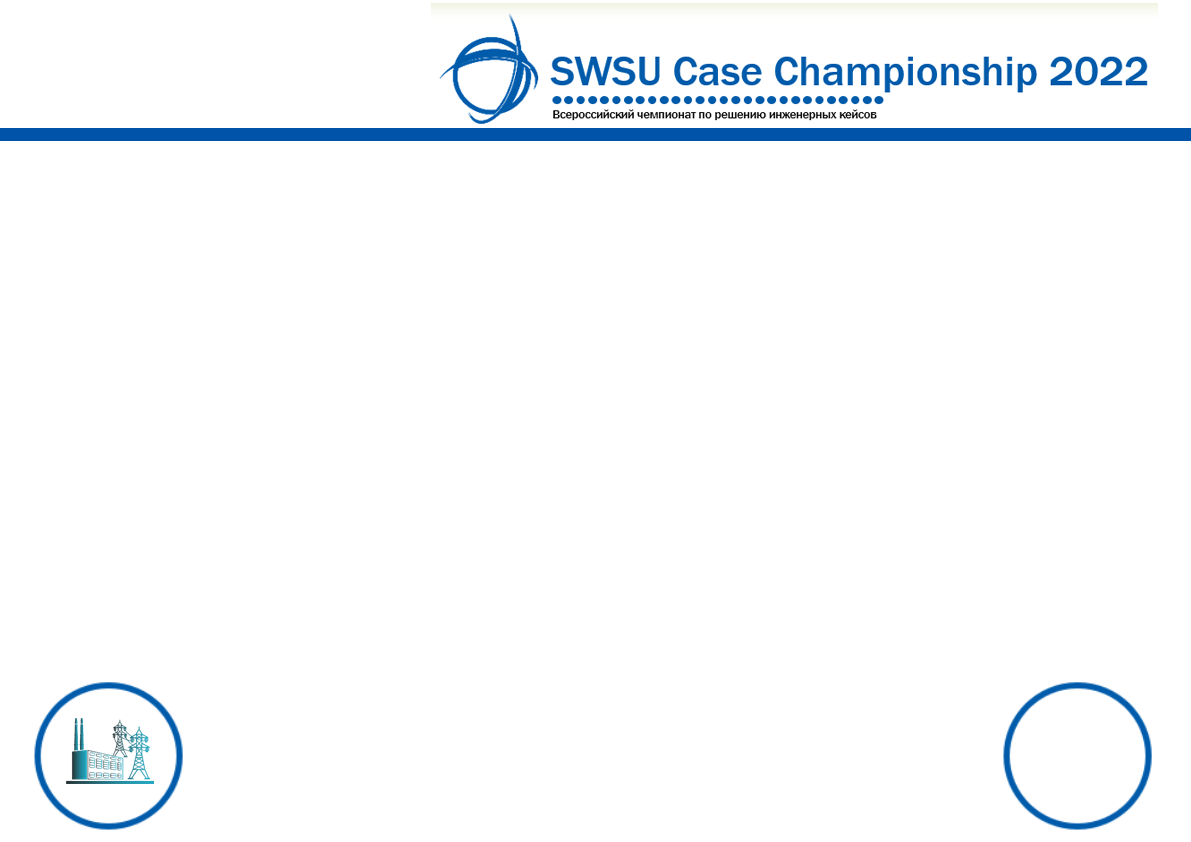 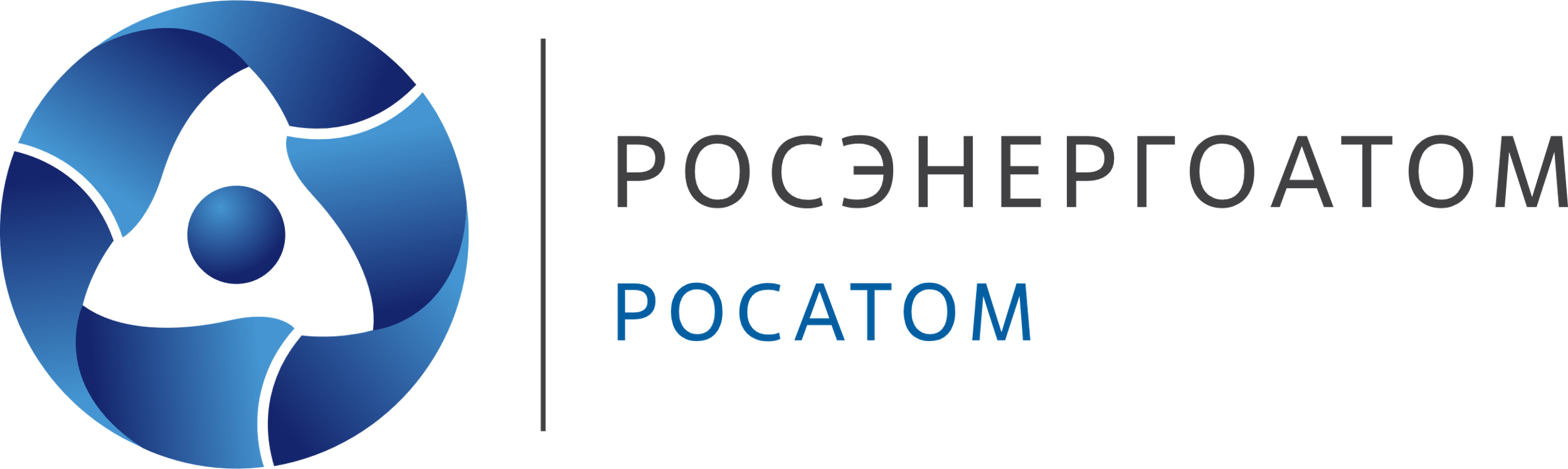 Описание проблемы
К вам обратилась компания с вопросом верного применения тарифного уровня напряжения для расчетов за потребленную электрическую энергию сбытовой компанией.
3
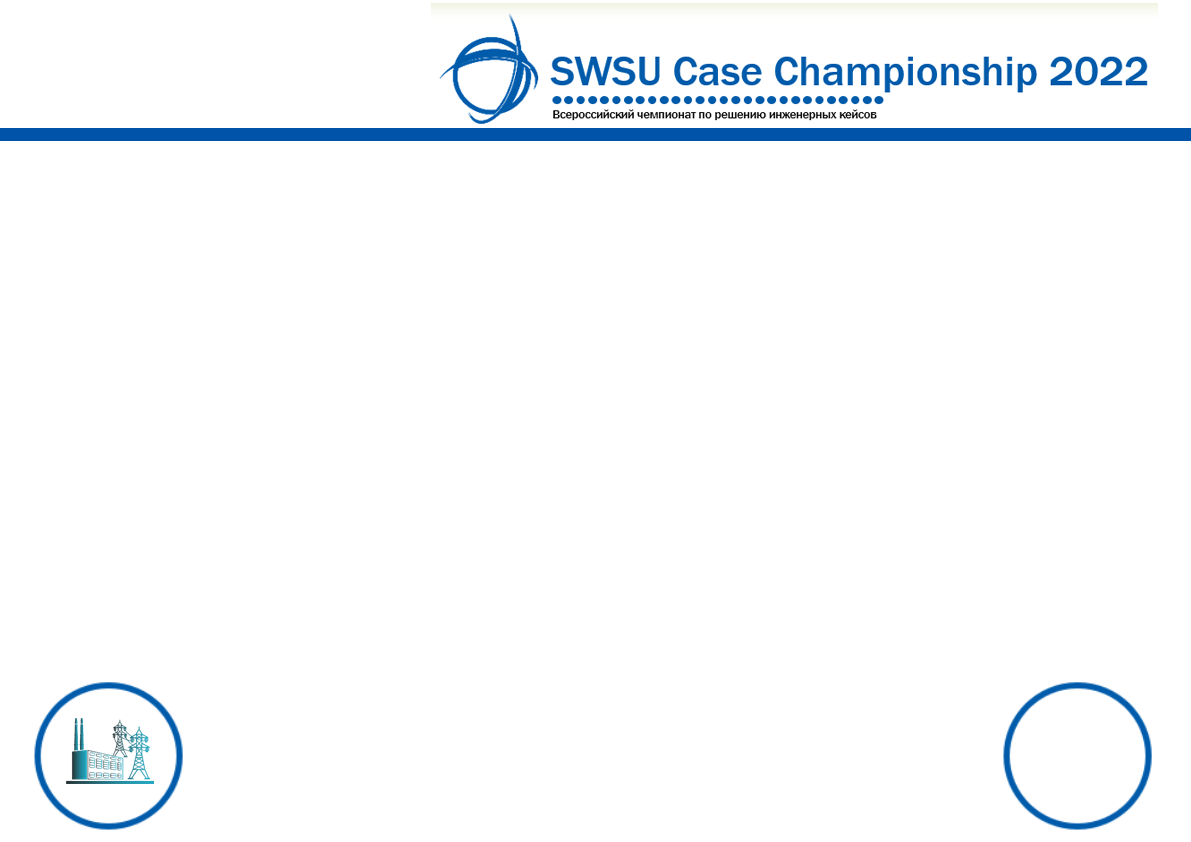 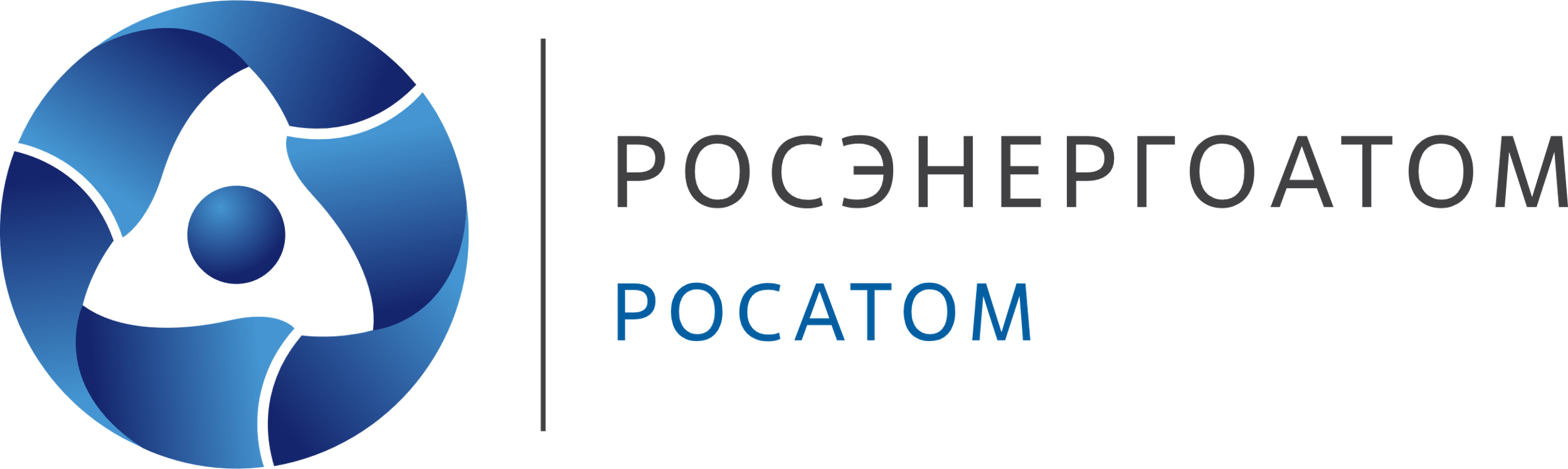 Исходные данные
Исходные данные
Однолинейная схема
Источники информации
Постановление Правительства РФ от 04.05.2012 N 442 (ред. от 12.07.2021) 
Федеральный закон «Об электроэнергетике» от 26.03.2003 №35 — ФЗ
Постановление Правительства РФ от 27.12.2004 №861
Задание повышенной сложности
Найти несколько вариантов решения задачи
4
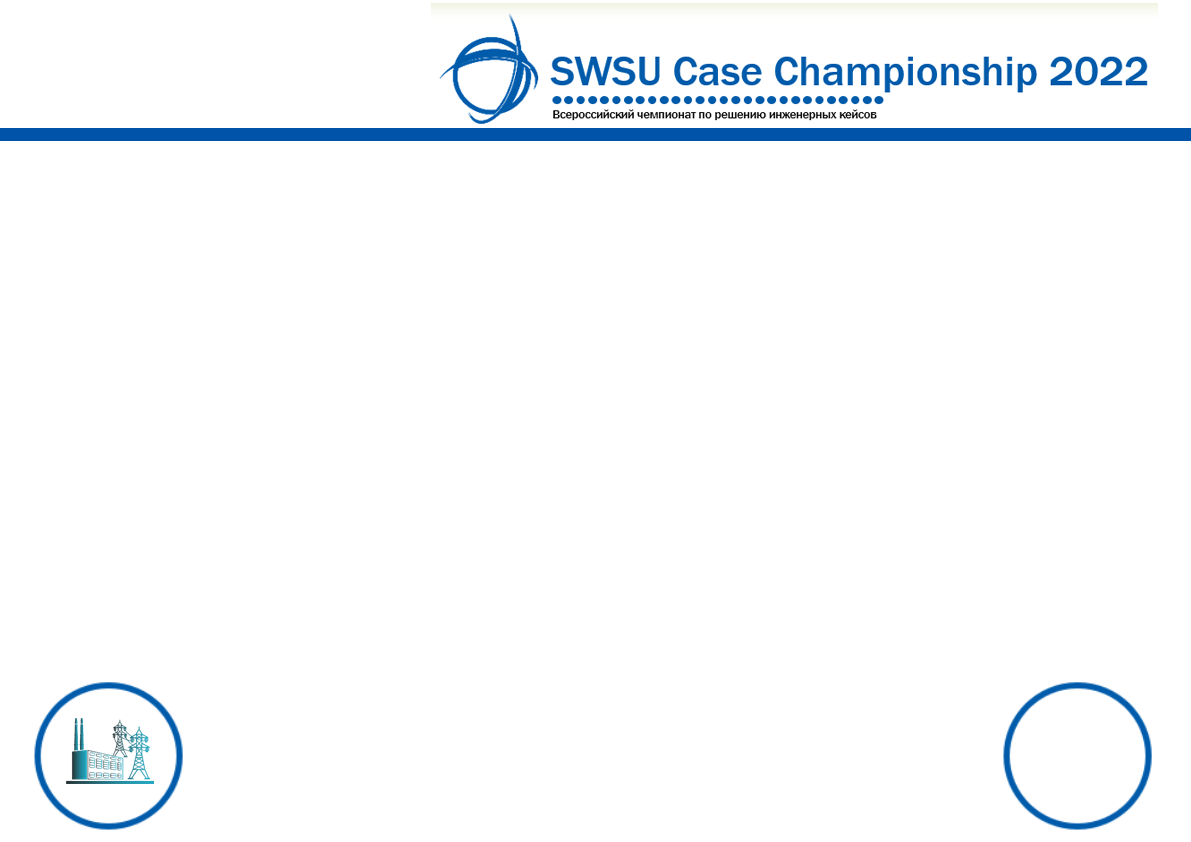 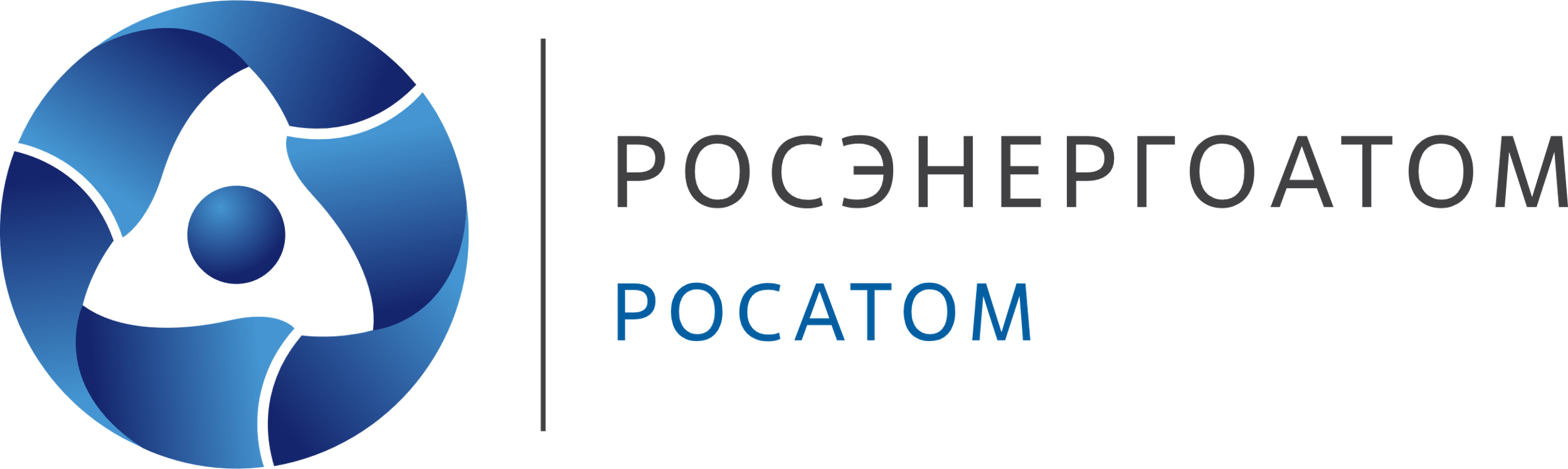 Задачи
Определить тарифный уровень напряжения для предприятий и пояснить почему:
Для потребителя ООО «Z», ООО «X»
Для потребителей ООО «X», ООО «Y», ООО «Z», ИП Бредихин
5
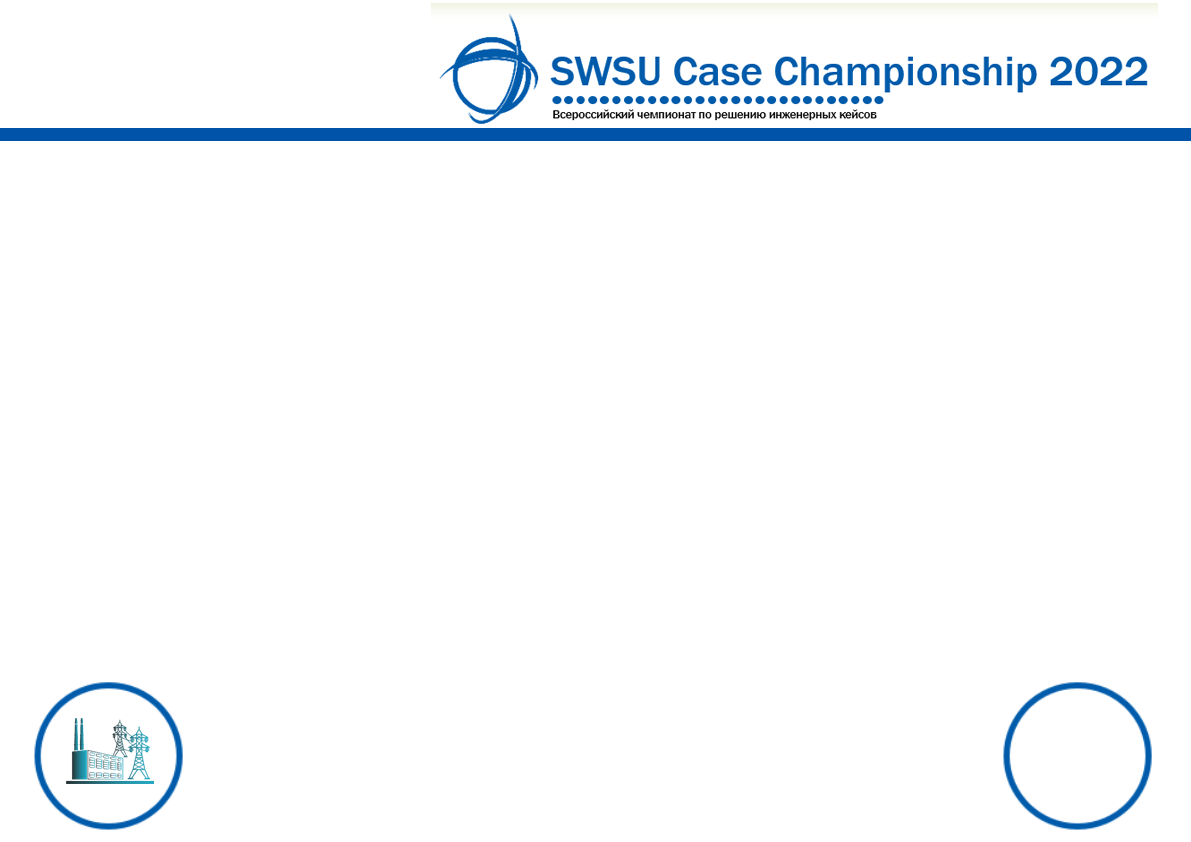 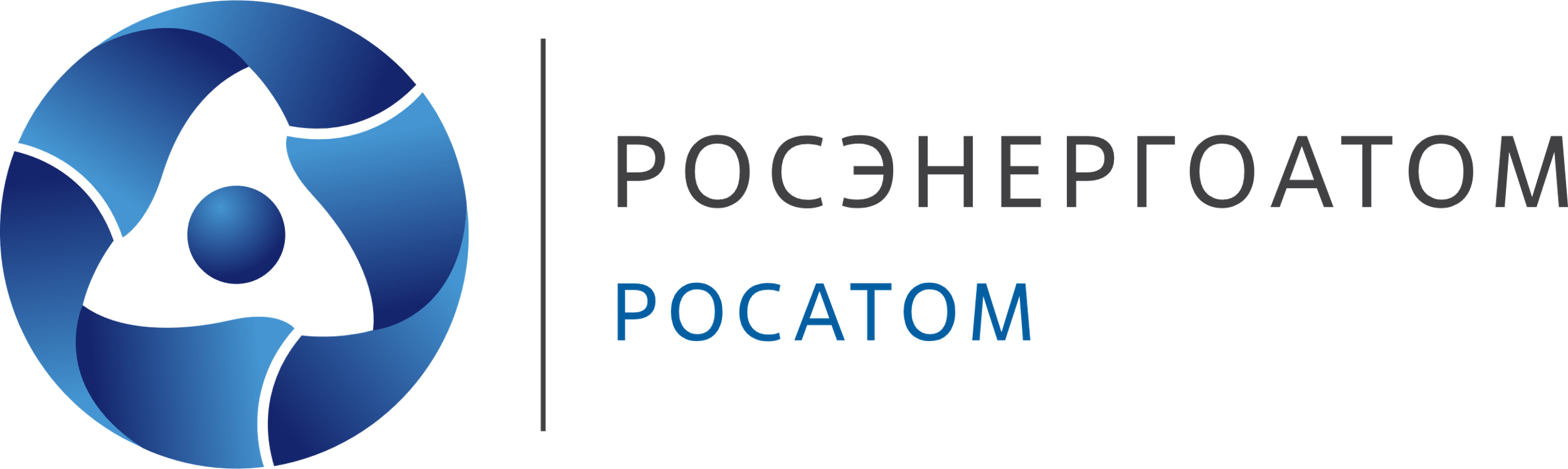 Требования к оформлению
Презентация Microsoft Office PowerPoint не более 20 слайдов формата А3, включая: 

Слайд 1. Титульный слайд, который должен содержать следующею информацию: название кейса, логотип команды, ФИО капитана, ВУЗ, контакты.

Слайд 2. Представление команды: фотография, ФИО, специальность, курс, опыт участия в других кейс-чемпионатах каждого участника. Дополнительная информация о профессиональных компетенциях участников и достижениях команды.

Основными критериями оценки представленных на конкурс решений являются:
реализуемость решения
проработанность решения
оценка экономического эффекта
оригинальность и инновационность
презентация
6